TRZEJ DETEKTYWI
THE THREE DETECTIVES
Klasa 2 – Class 2
Here we go to tidy 
the WORLD!
16.09.2016
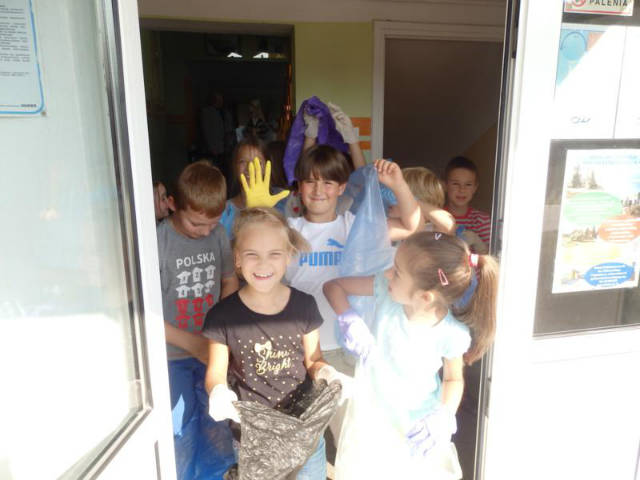 Class 2agirls: Iga, Natalka, Kamila, Martynka, Julka, Wiktoria, Łucjaboys: Kuba, Filip, Fabian, Mikołaj
Klasa 3 – Class 3
Here we are on a trip to the fields 
Olsztyn 22.09.2016
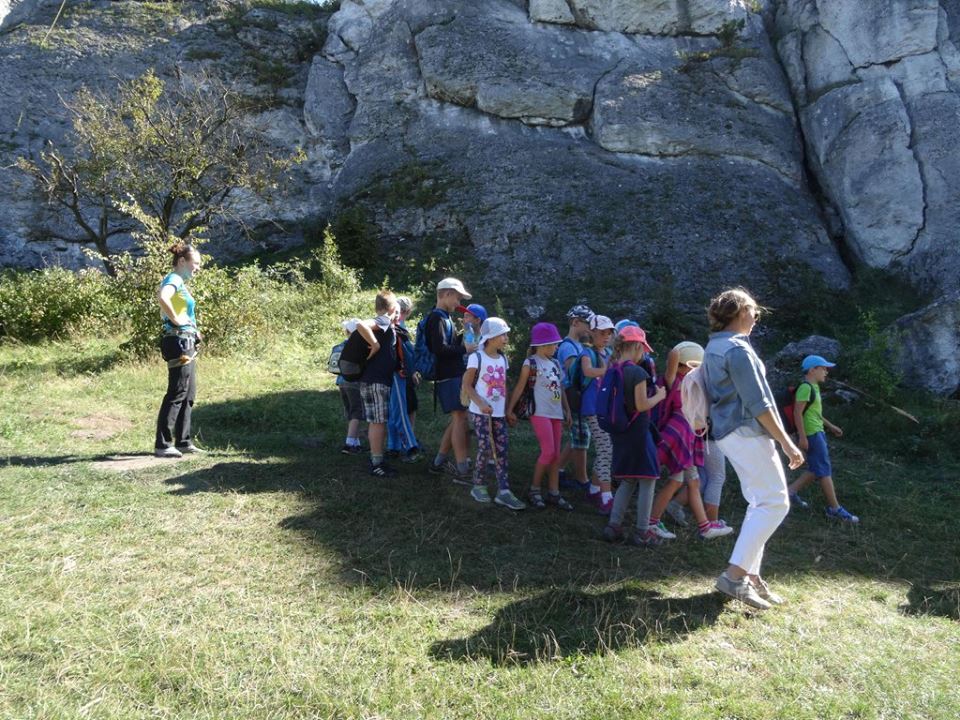 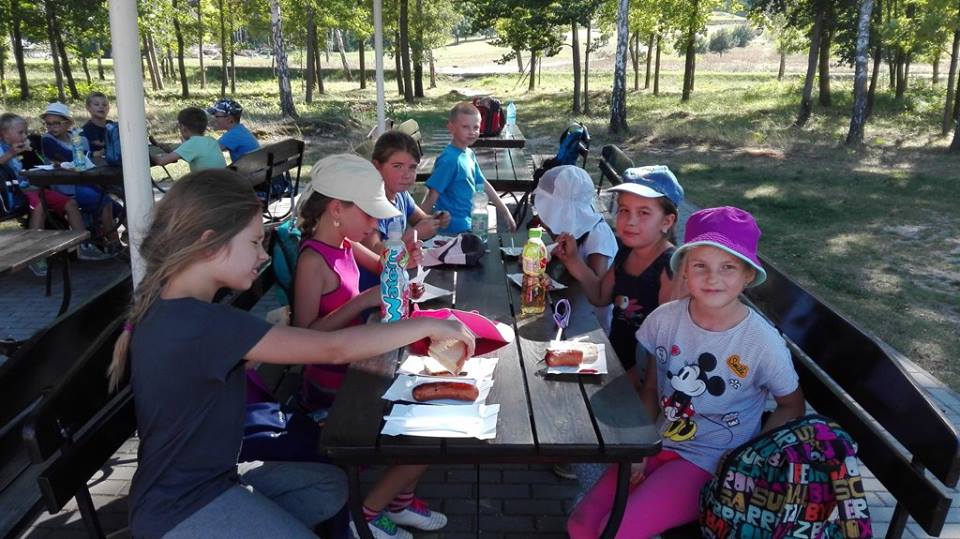 Class 3girls: Marysia, Weronika U., Roksana, Julka, Weronika N.boys: Wiktor, Przemek, Marek, Krystian, Filip, Mikołaj, Dominik
In September, we found out who is the … of us.the tallest, the fastest…
We were making some measurements, races and voting.
You can take a look at the results on the following pages.
Martynka is the youngest in the group.Mikołaj is the oldest.
old               young
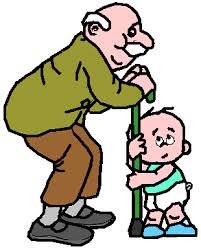 Filip is the strongest.
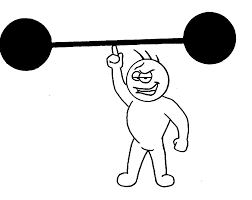 strong
Mikołaj is the fastest of the boys.
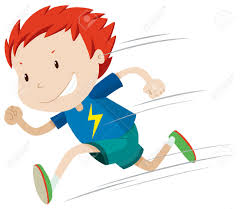 fast
Wiktoria is the shortest.Iga is the tallest.
tall                    short
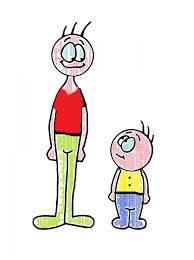